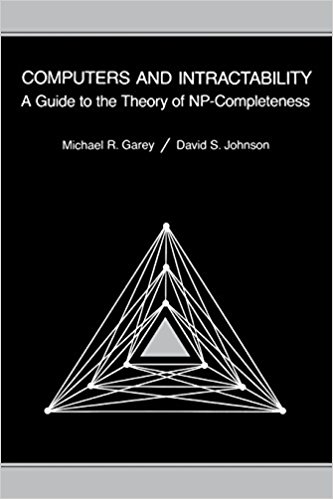 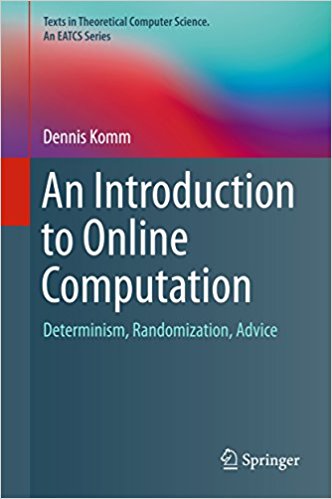 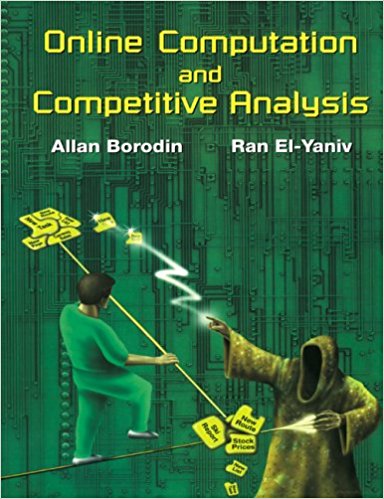 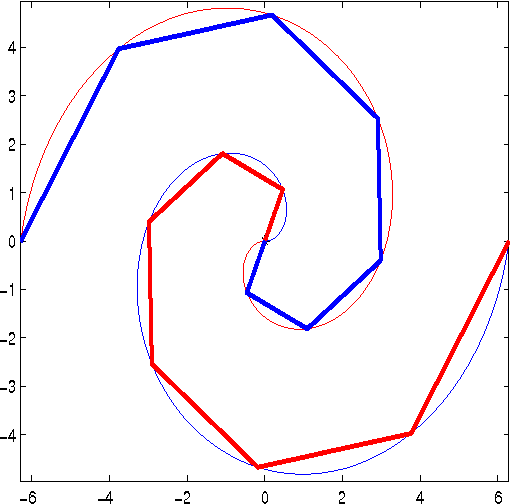 CSE 6408
Advanced Algorithms
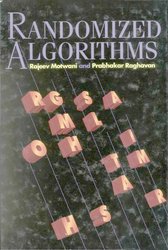 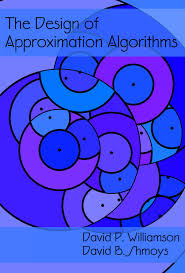 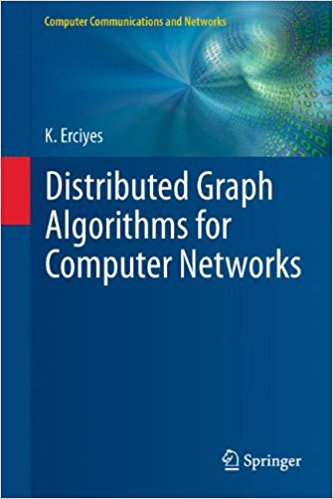 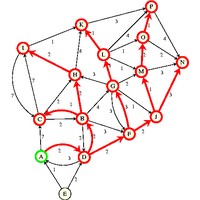 Course Contents
Review of Computational Complexity; 
Approximation Algorithms;
Randomized Algorithms;
Online Algorithms
Distributed Algorithms 
.
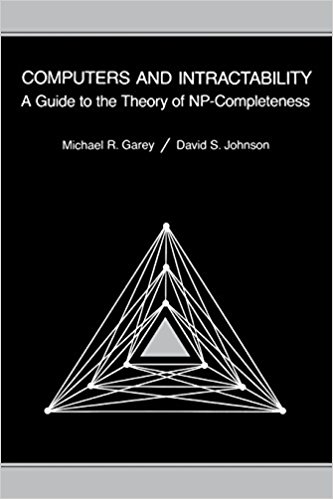 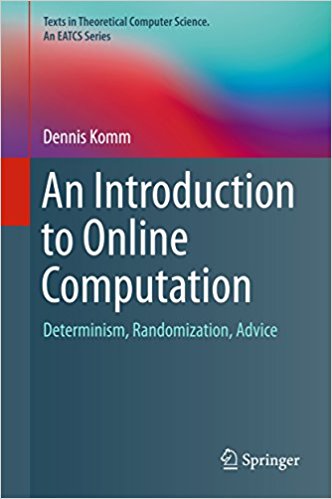 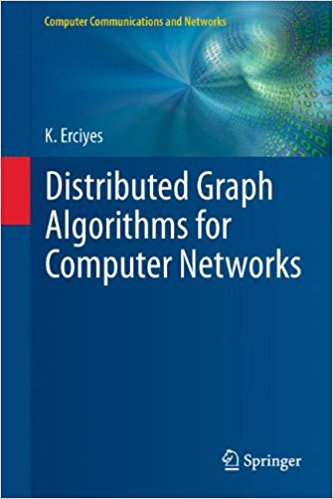 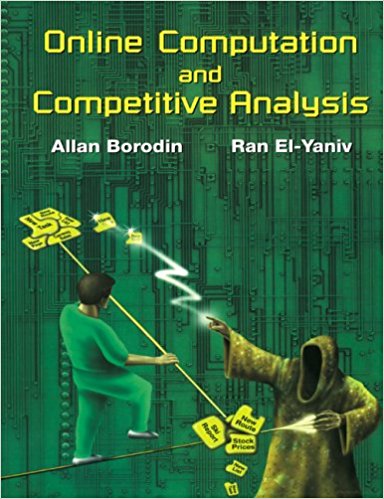 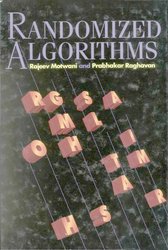 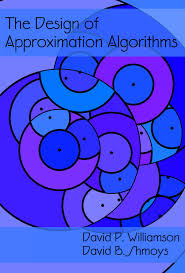 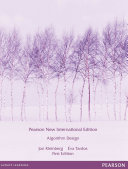 CSE 6408
Text Books
Journal Papers
Teaching Mode
Distributed Teaching

Every Participants of this course is an instructor.
A part of the course material will be assigned to each participant for preparing slides and giving lecture.
Examination will be held covering all lectures.
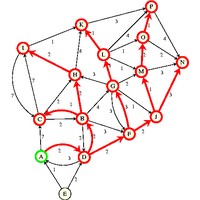 Marks Distribution
Attendance                                                         10
Slide Preparation (in beamer)                            15
Class Lecture                                                     15
Lecture Note Preparation                                   10
Examination                                                       50
NP and Computational Intractability
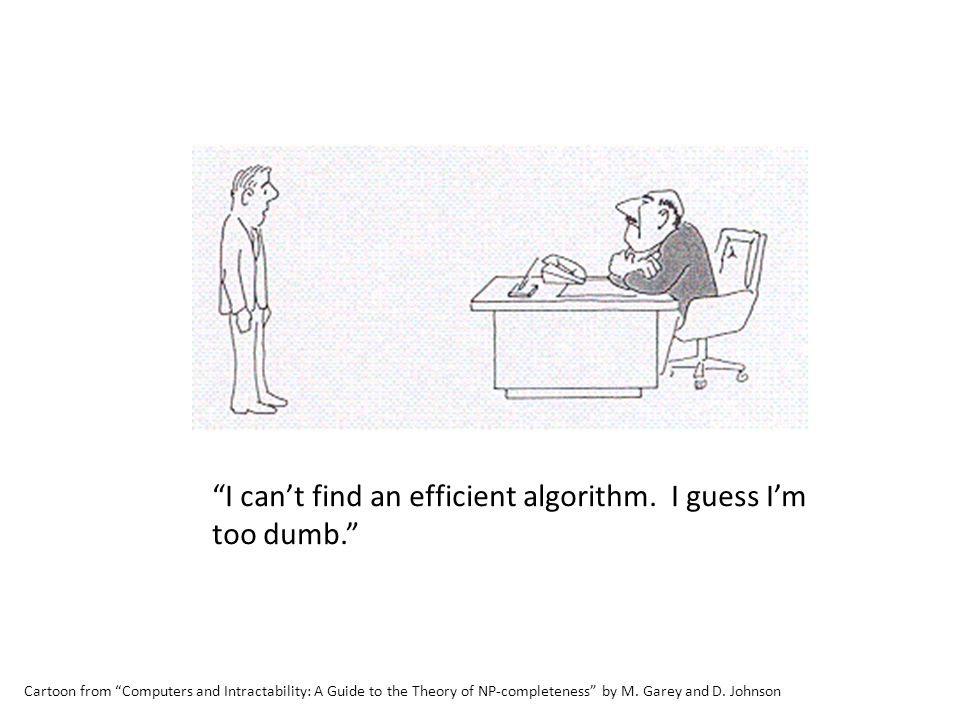 NP and Computational Intractability
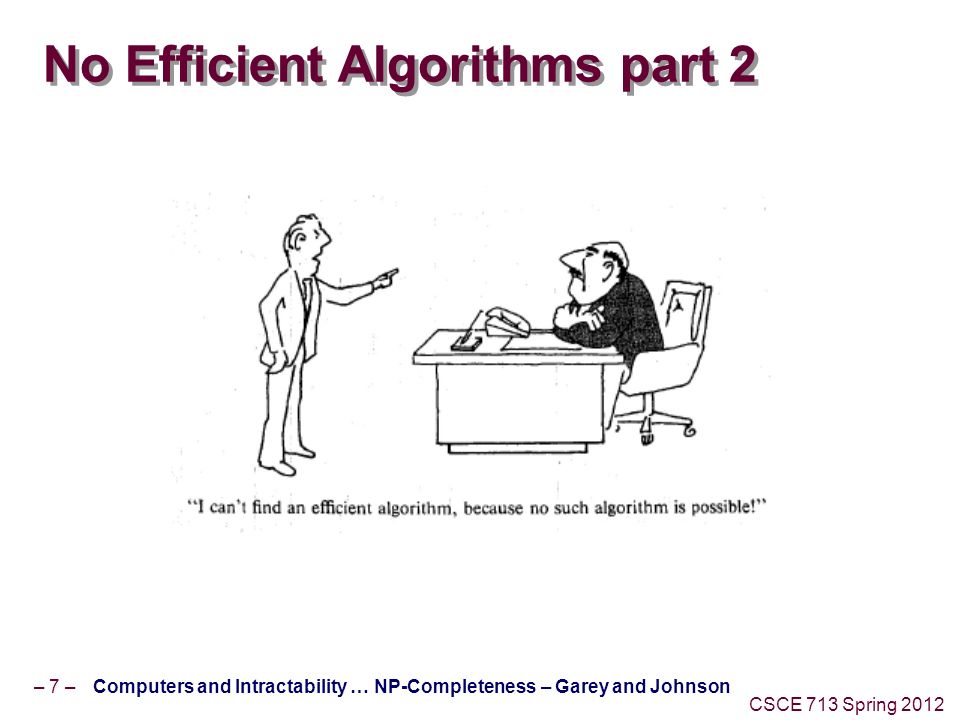 NP and Computational Intractability
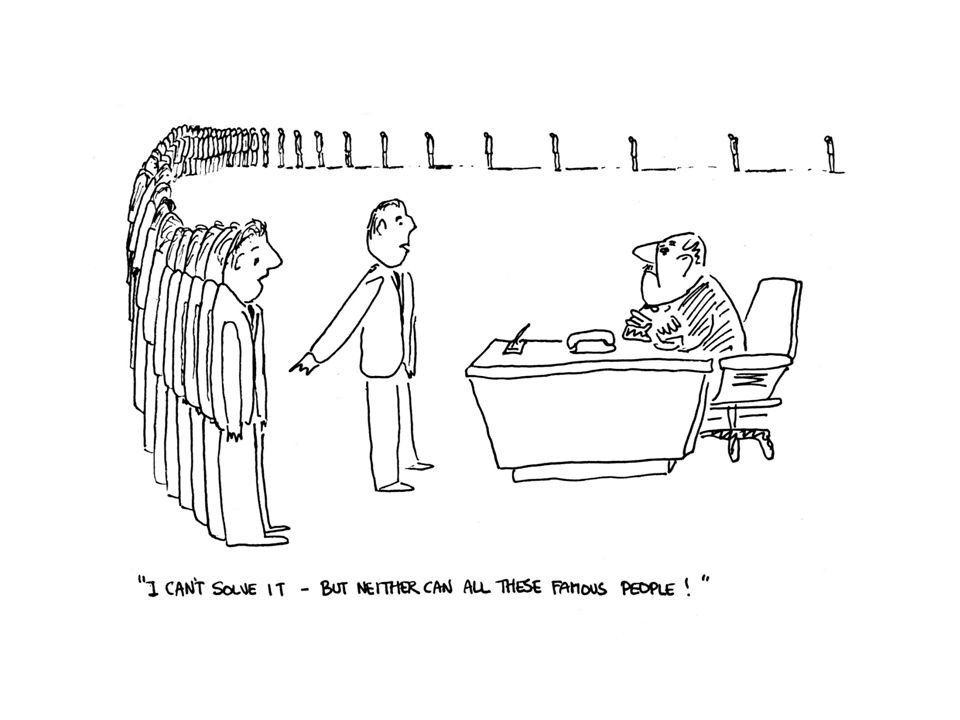 Polynomial-Time Reductions
Problem X is at least as hard as Problem Y
If we had a “black box” capable of solving X, then we could also solve Y.
Can arbitrary instances of Problem Y be solved using a polynomial number of  standard computation steps, plus a polynomial number of calls to a black box that solves Problem  X?
If the answer is YES, then we write  Y ≤P X.
Polynomial-Time Reductions
Suppose Y ≤P X.  If X can be solved in polynomial time then Y can be  solved in polynomial time.
Problem Y be solved using a polynomial number of  standard computation steps, plus a polynomial number of calls to a black box that solves Problem  X
Solve Bipartite matching problem using a polynomial amount of  preprocessing plus a solution of the maximum flow problem.
Polynomial-Time Reductions
Suppose Y ≤P X.  If X can be solved in polynomial time then Y can be  solved in polynomial time.
Suppose Y ≤P X.  If Y cannot  be solved in polynomial time then X cannot  be  solved in polynomial time.
Contrapositive
Polynomial-Time Reductions
Independent Set Problem.
Vertex Cover Problem
Polynomial-Time Reductions
Independent Set  ≤P  Vertex Cover
Vertex Cover  ≤P  Independent Set
The independent set problem and the vertex cover problem are equally hard.
Independent Set
INDEPENDENT SET:  Given a graph G = (V, E) and an integer k, is there a subset of vertices S  V such that |S|  k, and for each edge at most one of its endpoints is in S?

Ex.  Is there an independent set of size  6?  Yes.
Ex.  Is there an independent set of size  7?  No.
independent set
14
[Speaker Notes: Application: find set of mutually non-conflicting points]
Vertex Cover
VERTEX COVER:  Given a graph G = (V, E) and an integer k, is there a subset of vertices S  V such that |S|  k, and for each edge, at least one of its endpoints is in S?

Ex.  Is there a vertex cover of size  4?  Yes.
Ex.  Is there a vertex cover of size  3?  No.
vertex cover
15
[Speaker Notes: TOY application = art gallery problem:  place guards within an art gallery so that all corridors are visible at any time]
Vertex Cover and Independent Set
Claim.  VERTEX-COVER P INDEPENDENT-SET.
Pf.  We show S is an independent set iff V  S is a vertex cover.
independent set
vertex cover
16
Vertex Cover and Independent Set
Claim.  VERTEX-COVER P INDEPENDENT-SET.
Pf.  We show S is an independent set iff V  S is a vertex cover.


Let S be any independent set.
Consider an arbitrary edge (u, v).
S independent  u  S or v  S    u  V  S or v  V  S.
Thus, V  S covers (u, v).

 
Let V  S be any vertex cover.
Consider two nodes u  S and v  S.
Observe that (u, v)  E since V  S is a vertex cover.
Thus, no two nodes in S are joined by an edge   S independent set. ▪
17
Set Cover Problem
SET COVER:  Given a set U of elements, a collection S1, S2, . . . , Sm of subsets of U, and an integer k, does there exist a collection of at most k of these sets whose union is equal to U?

Sample application.
m available pieces of software.
Set U of n capabilities that we would like our system to have.
The ith piece of software provides the set Si  U of capabilities.
Goal:  achieve all n capabilities using fewest pieces of software.
Vertex Cover  ≤P  Set Cover
Satisfiability Problem
Literal:	A Boolean variable or its negation.

Clause:	A disjunction of literals.

Conjunctive normal form:  A propositionalformula  that is the conjunction of clauses.


SAT:  Given CNF formula , does it have a satisfying truth assignment?

3-SAT:  SAT where each clause contains exactly 3 literals.
each corresponds to a different variable
[Speaker Notes: Any logical formula can be expressed in CNF.]
Class P and NP
P is the set of all decision problems solvable by deterministic algorithms in polynomial time.
NP is the set of all decision problems solvable by nondeterministic algorithms in polynomial time.
Open Problem
NP
P = NP?
P
Cook’s Theorem
Satisfiability problem is in P if and only if P = NP.
Open Problem
NP
P = NP?
P
NP-hard  Problem
A problem X is NP-hard if and only if satisfiability  ≤P  X.
.
NP-Complete  Problem
A problem X is NP-Complete if X is NP-hard and X є  NP.
.
NP
NP-complete
P
NP-hard
To prove a problem X is NP-complete
Show that the problem X is in NP.
Show that the problem X is NP-hard
NP
NP-complete
P
NP-hard
To prove a problem X is in NP
If we can verify a solution of X in polynomial time using deterministic algorithm then the problem is in NP.
To prove a problem X is NP-hard
Pick a problem Y already known to be NP-hard

Show   Y  ≤P  X
Graph Coloring Problem
A (vertex) coloring of a graph is an assignment of colors to the vertices so that adjacent vertices have distinct colors?
A k-coloring of a graph uses at most k-colors.
Given a graph G and a bound k, does G have a k-coloring?
2-Coloring Problem
Given a graph G, does G have a 2-coloring?
2-coloring problem is in P.        O(n+m) time algorithm
3-Coloring Problem is NP-complete
3-coloring problem is in NP: 

One can verify in polynomial time that at most k-colors are used, and no two pair of nodes joined by an edge receive the same color.       O(n+m) time
3-Coloring Problem is NP-complete
3-coloring problem is in NP-hard:
3-SAT  ≤P   3-coloring problem
co-NP
co-NP is a complexity class. A decision problem X is a member of co-NP if and only if its complement X is in the complexity class NP
The complement of a decision problem is the decision problem resulting from reversing the yes and no answers. Equivalently, if we define decision problems as sets of finite strings, then the complement of this set over some fixed domain is its complement problem.


For example, one important problem is whether a number is a prime number. Its complement is to determine whether a number is a composite number (a number which is not prime).
Space Complexity: PSPACE
The set of  all problems that can be solved by an algorithm with polynomial space complexity.
Space Complexity: PSPACE
There is an algorithm that solves 3-SAT using only a polynomial amount of space.
PSPACE
P
NP
co-NP
Thank You